Тема собрания
«Играть – разрешается!»
Задачи:
1.	Формировать у родителей элементарные представления о роли  игры в жизни ребенка. Познакомить с различными видами игр. 
2.	Вооружить родителей умениями играть в различные игры с детьми.
3.	Продолжать формировать эмоционально-доверительные взаимоотношения родителей и педагога.
Ожидаемые результаты:
1.	Родители могут различать виды игр. 
2.	Родители называют различные игры.
3.	Родители  могут организовать игру с детьми или поиграть в домашних условиях. 
4.	Взаимоотношения между родителями и педагогом партнерские
«Игра – это огромное светлое окно, 
через который духовный мир ребенка 
вливается живительный поток представлений, 
понятий об окружающем мире».

В.А. Сухомлинский
Подвижные игры
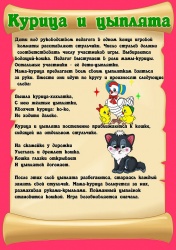 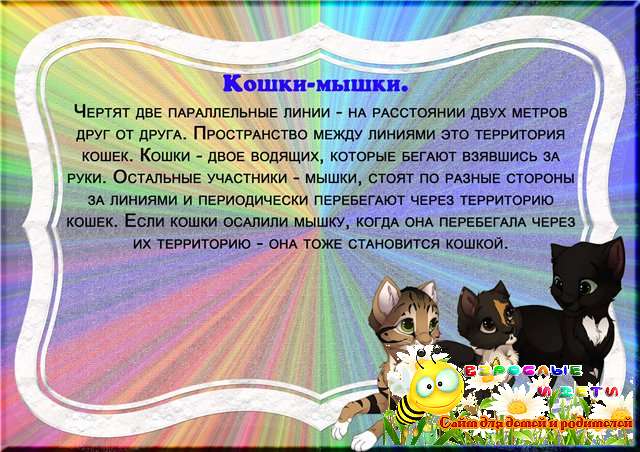 Сюжетно-ролевая игра
«Семья»                 «Дочки-матери»    «Кафе у Палыча»
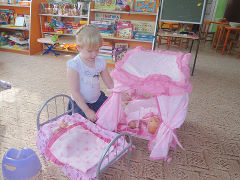 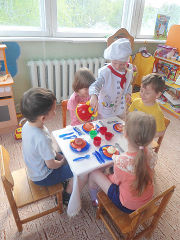 «Поликлиника»                         «Парикмахерская»
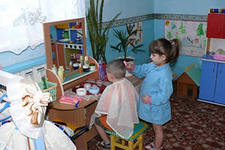 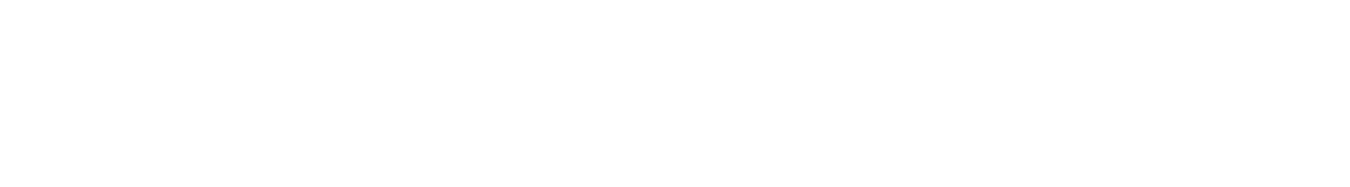 «Ма
га   
зин»
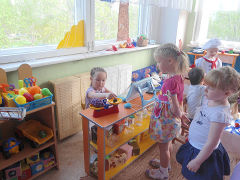 Театрализованные  игры.
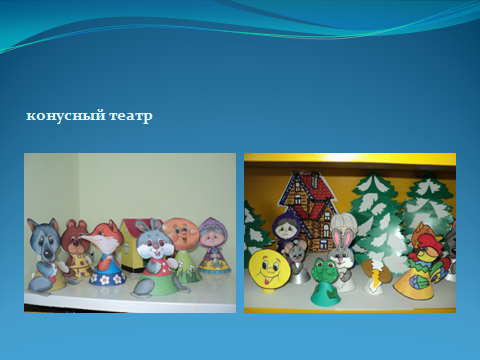 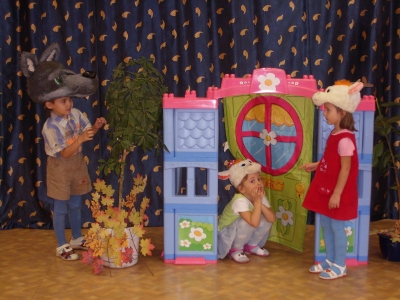 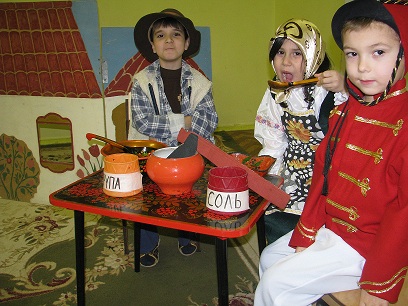 Дидактические игры.
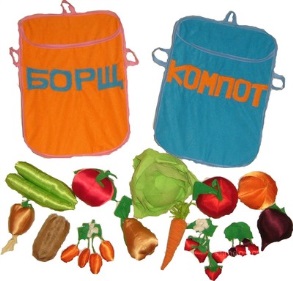 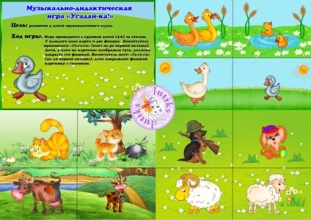 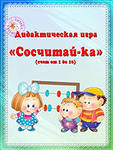 Заключение
«Любить ребенка – не значит обладать им или жить рядом, а скорее чувствовать, угадывать, что ему нужно, и доверять ему. Доверие же связано с риском. Но воспитание на доверии принесет несоизмеримо больше положительных результатов и радости как детям, так и родителям».
А. Гаврилов